Be Complete
2 Corinthians 13.10-12
Background
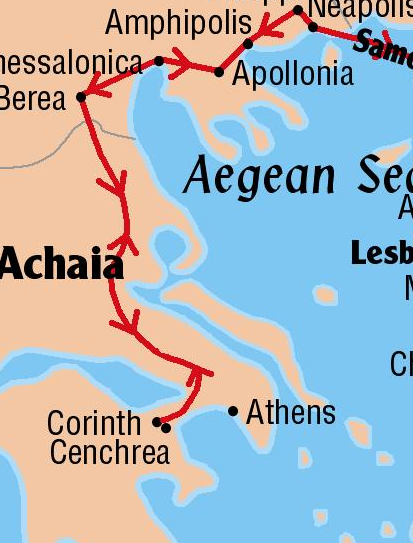 Corinth – “the light of all Greece”
Paul’s letters
1 Corinthians around 57 AD from Ephesus
2 Corinthians later in 57 AD
Corinth in a nutshell
Problems  - challenged his apostleship, idolatry
Good news – dealt with the brother in sin, wanted to help the needy saints in Jerusalem
Become Complete
Become – a process, transformation
“Become” is what Jesus wanted to apostles to do, Mark 1.17
Complete
Be perfect, ASV
Be made complete, NASV
Mend your ways, RSV
Aim for restoration, ESV
God’s word completes us
Man without God is incomplete
To the church at Corinth
Re-affirm their love for their brother, 2 Corinthians 2.8
Complete their aid to the poor saints at Jerusalem, 2 Corinthians 8.6-11
To Philippi
Complete the good works, Phil. 1.3-7
Become complete in Christ, Phil. 3.13-15